Membangun Argumen Tentang Dinamika dan Tantangan Pendidikan PancasilaPERTEMUAN 3
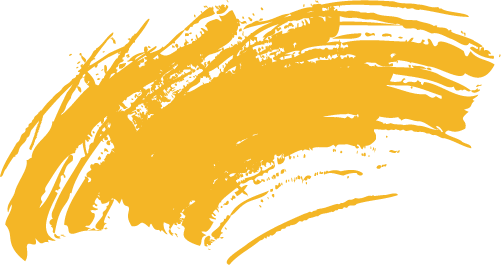 DINAMIKA PENDIDIKAN PANCASILA
Penguatan keberadaan mata kuliah Pancasila di perguruan tinggi
ditegaskan dalam Pasal 35 jo. Pasal 2 Undang-Undang Republik Indonesia Nomor
12 tahun 2012, tentang Pendidikan Tinggi, yang menetapkan ketentuan bahwa
mata kuliah pendidikan Pancasila wajib dimuat dalam kurikulum perguruan tinggi,
yaitu sebagai berikut.

1. Pasal 2, menyebutkan bahwa pendidikan tinggi berdasarkan Pancasila,
Undang-Undang Dasar Negara Republik Indonesia tahun 1945, Negara
Kesatuan Republik Indonesia, dan Bhinneka Tunggal Ika.

2. Pasal 35 Ayat (3) menentukan bahwa kurikulum pendidikan tinggi wajib
memuat mata kuliah: agama, Pancasila, kewarganegaraan, dan bahasa
Indonesia.

Dengan demikian, pembuat undang-undang menghendaki agar mata kuliah pendidikan Pancasila berdiri sendiri sebagai mata kuliah wajib di perguruan tinggi.
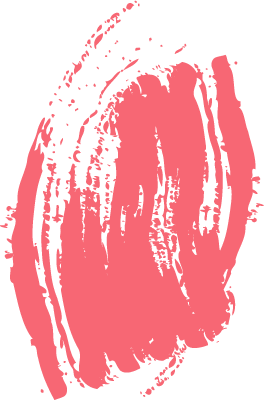 AWAL MULA SEJARAH
Pada masa awal kemerdekaan, pembudayaan nilai-nilai tersebut dilakukan dalam bentuk pidato-pidato para tokoh bangsa dalam rapat-rapat akbar yang disiarkan melalui radio dan surat kabar.
Kemudian, pada 1 Juli 1947, diterbitkan sebuah buku yang berisi Pidato Bung Karno tentang Lahirnya Pancasila. Buku tersebut disertai kata pengantar dari Dr. K.R.T. Radjiman Wedyodiningrat yang sebagaimana diketahui sebelumnya, beliau menjadi Kaitjoo (Ketua) Dokuritsu Zyunbi Tyoosakai (Badan Penyelidik Usaha Persiapan Kemerdekaan).
Selanjutnya diperkuat dengan Tap MPR RI Nomor II/MPR/1988 tentang GBHN yang mencantumkan bahwa “Pendidikan Pancasila” termasuk Pendidikan Pedoman Penghayatan dan Pengamalan Pancasila.
Kemudian, dilengkapi dengan SK Kepala BP-7 Pusat tanggal 2 Januari 1984, Nomor KEP/01/BP-7/I/1984, tentang Penataran P-4 Pola Pendukung 100 Jam bagi Mahasiswa Baru Universitas/Institut/Akademi Negeri dan Swasta, menyusul kemudian diterbitkan SK tanggal 13 April 1984, No. KEP-24/BP-7/IV/1984, tentang Pedoman Penyusunan Materi Khusus sesuai Bidang Ilmu yang Diasuh Fakultas/Akademi dalam Rangka Penyelenggaraan Penataran P-4 Pola Pendukung 100 Jam bagi Mahasiswa Baru Universitas/Institut/Akademi Negeri dan Swasta.
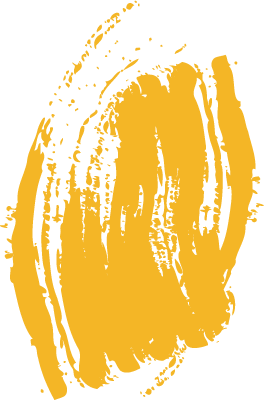 TANTANGAN PENDIDIKAN PANCASILA
Abdulgani menyatakan bahwa Pancasila adalah leitmotive dan leitstar, dorongan pokok dan bintang penunjuk jalan. Tanpa adanya leitmotive dan leitstar Pancasila ini, kekuasaan negara akan menyeleweng. Oleh karena itu, segala bentuk penyelewengan itu harus dicegah dengan cara mendahulukan Pancasila dasar filsafat dan dasar moral (1979: 14). Agar Pancasila menjadi dorongan pokok dan bintang penunjuk jalan bagi generasi penerus pemegang estafet kepemimpinan nasional, maka nilai-nilai Pancasila harus dididikkan kepada para mahasiswa melalui mata kuliah pendidikan Pancasila.
Selanjutnya….
Tantangan selanjutnya ialah menentukan bentuk dan format agar mata kuliah pendidikan Pancasila dapat diselenggarakan di berbagai program studi dengan menarik dan efektif. Tantangan ini dapat berasal dari internal perguruan tinggi, misalnya faktor ketersediaan sumber daya, dan spesialisasi program studi yang makin tajam (yang menyebabkan kekurangtertarikan sebagian mahasiswa terhadap pendidikan Pancasila). Adapun tantangan yang bersifat eksternal, antara lain adalah krisis keteladanan dari para elite politik dan maraknya gaya hidup hedonistik di dalam masyarakat.
MENDESKRIPSIKAN ESENSI DAN URGENSIPENDIDIKAN PANCASILA
Menurut penjelasan pasal 35 ayat (3) Undang-Undang Republik Indonesia Nomor 12 tahun 2012 tentang Pendidikan Tinggi, yang dimaksud dengan mata kuliah pendidikan Pancasila adalah pendidikan untuk memberikan pemahaman dan penghayatan kepada mahasiswa mengenai ideologi bangsa Indonesia. Dengan landasan tersebut, Ditjen Dikti mengembangkan esensi materi Pendidikan Pancasila yang meliputi:
1. Pengantar perkuliahan pendidikan Pancasila
2. Pancasila dalam kajian sejarah bangsa Indonesia
3. Pancasila sebagai dasar negara
4. Pencasila sebagai ideologi negara
5. Pancasila sebagai sistem filsafat
6. Pancasila sebagai sistem etika
7. Pancasila sebagai dasar nilai pengembangan ilmu
Apakah Anda tahu warga negara seperti apa yang hendak dibentuk dari sistem pendidikan Indonesia saat ini??
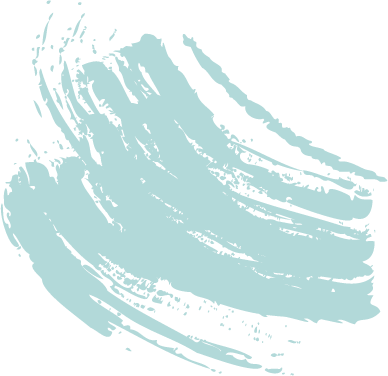 UUD NO 20 Th 2003
Dalam Undang-Undang Republik Indonesia, Nomor 20 tahun 2003, pasal
3 menegaskan bahwa: pendidikan nasional berfungsi mengembangkan dan
membentuk watak serta peradaban bangsa yang bermartabat dalam rangka
mencerdaskan kehidupan bangsa, bertujuan untuk berkembangnya potensi peserta didik agar menjadi manusia yang beriman dan bertakwa kepada Tuhan Yang Maha Esa, berakhlak mulia, sehat, berilmu, cakap, kreatif, mandiri, dan menjadi warga negara yang demokratis serta bertanggung jawab.
Menurut Pendapat Ahli :
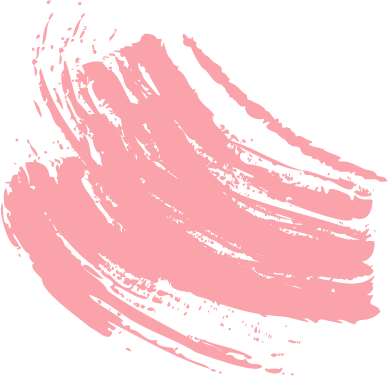 Riyanto 2009:4
Dalam hal ini,
Riyanto (2009: 4) menyatakan bahwa pendidikan Pancasila di perguruan tinggi merupakan suatu keniscayaan karena mahasiswa sebagai agen perubahan dan intelektual muda yang di masa yang akan datang akan menjadi inti pembangunan dan pemegang estafet kepemimpinan bangsa dalam setiap tingkatan lembagalembaga negara, badan-badan negara, lembaga daerah, lembaga infrastruktur politik, lembaga-lembaga bisnis, dan sebagainya.
Conclusion about this topic
Mata kuliah Pancasila merupakan proses pembelajaran dengan menggunakan 
Pendekatan student centered learning,  Mengembangkan knowledge, attitude,  dan skill mahasiswa sebagai calon pemimpin bangsa dalam membangun jiwa profesionalitasnya  Sesuai dengan program studinya masing masing dengan menjadikan nilai-nilai Pancasila sebagai kaidah penuntun (guiding principle) sehingga menjadi warga negara yang baik (good citizenship).

Urgensi pendidikan Pancasila, yaitu dapat memperkokoh jiwa kebangsaan mahasiswa sehingga menjadi dorongan pokok (leitmotive) dan bintang penunjuk jalan (leitstar) bagi calon pemegang tongkat estafet kepemimpinan bangsa di berbagai bidang dan tingkatan

Pentingnya pendidikan Pancasila di perguruan tinggi adalah untuk menjawab tantangan dunia dengan mempersiapkan warga negara yang mempunyai pengetahuan, pemahaman, penghargaan, penghayatan, komitmen, dan pola pengamalan Pancasila.
Terima kasih!